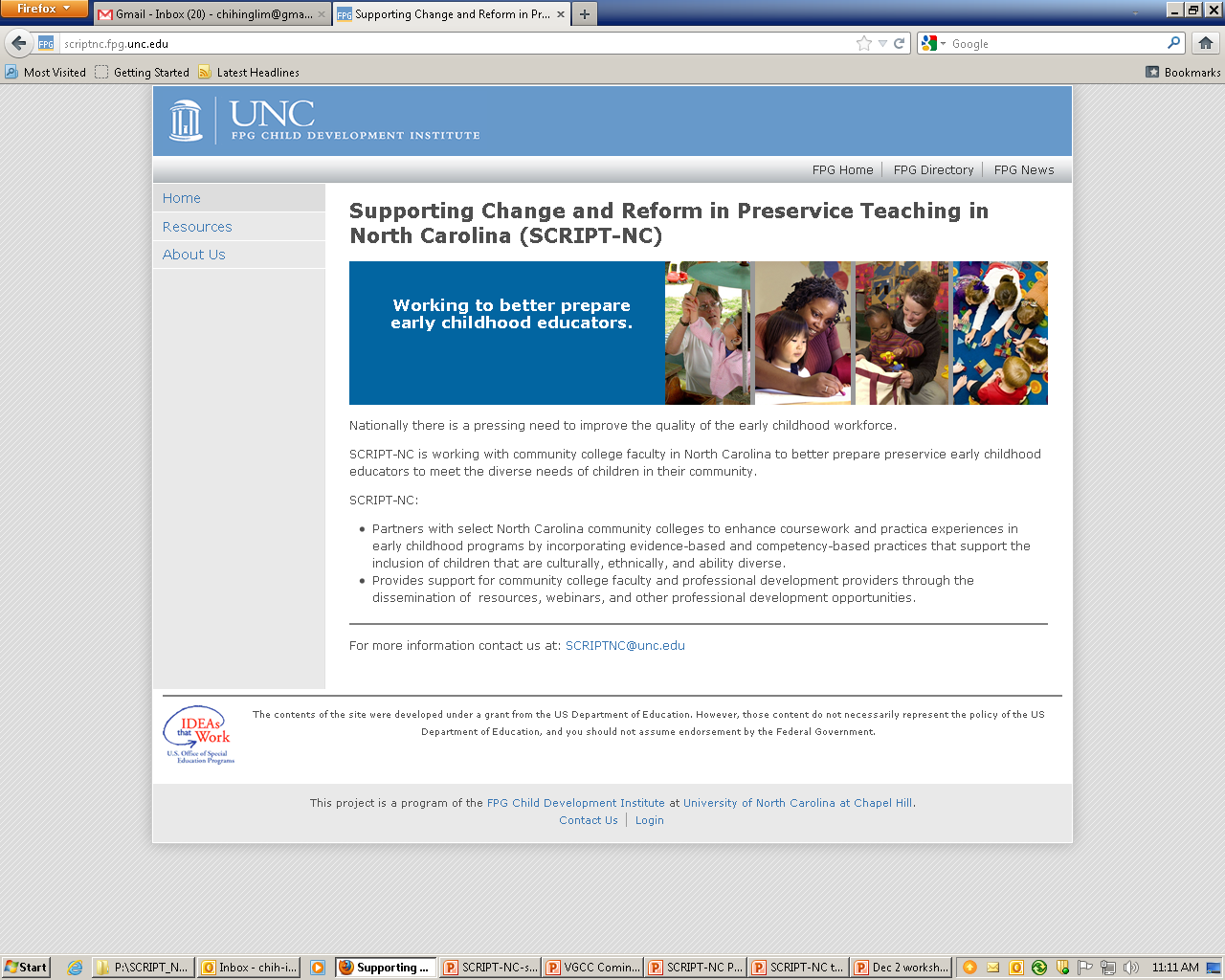 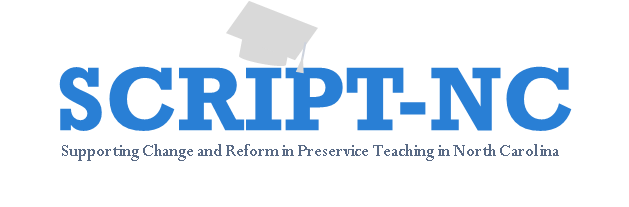 Infants, Toddlers, and TwosWebinar
April 7, 2015
2:00 pm – 3:00 pm EST
http://scriptnc.fpg.unc.edu
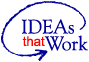 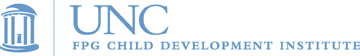 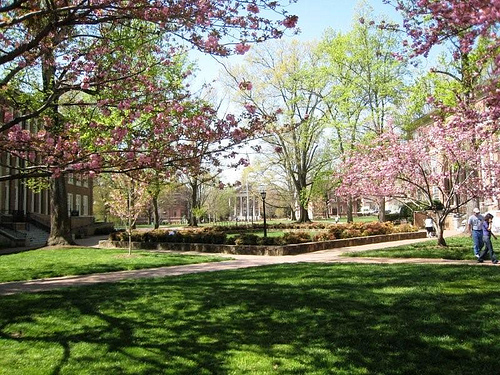 Welcome and Introductions
Features of SCRIPT-NC’s 2015 Webinar Series
SCRIPT-NC
Supporting Change and Reform in Preservice Teaching in North Carolina
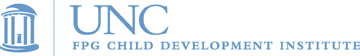 About SCRIPT-NC’s 2015 Webinar Series
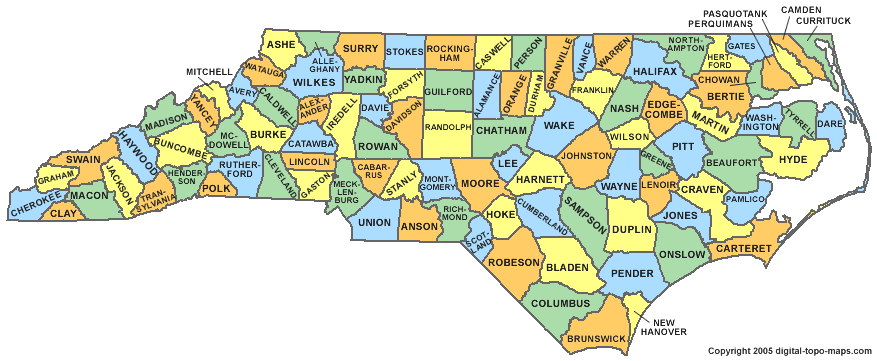 Supports the Growing Greatness Curriculum Enhancement Process*
*Early Childhood Education Innovation Fund developed as part of NC’s Race to the Top and awarded through the NC Community College System
SCRIPT-NC
Supporting Change and Reform in Preservice Teaching in North Carolina
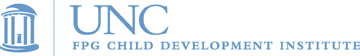 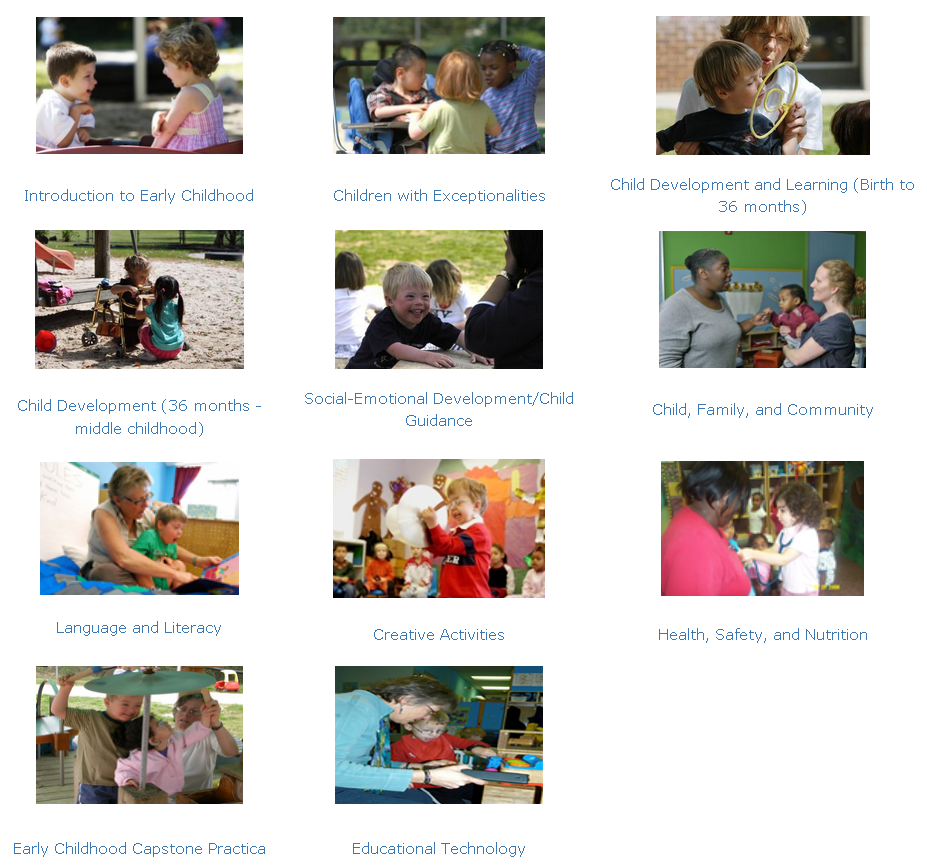 Landing 
Pads
Handouts
PowerPoints
Recording
SCRIPT-NC
SCRIPT-NC
http://scriptnc.fpg.unc.edu/resource-search
Supporting Change and Reform in Preservice Teaching in North Carolina
Supporting Change and Reform in Preservice Teaching in North Carolina
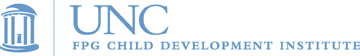 Quick Poll
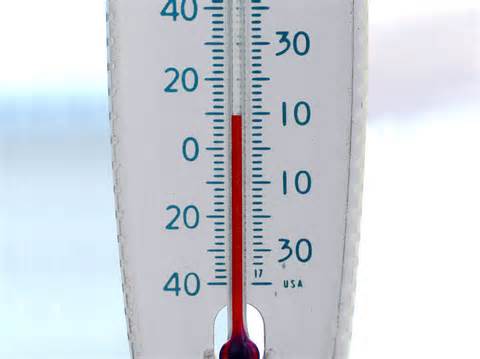 What is the outside temperature where you are?
SCRIPT-NC
Supporting Change and Reform in Preservice Teaching in North Carolina
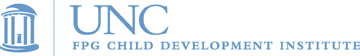 Logistics
Questions?	Comments?
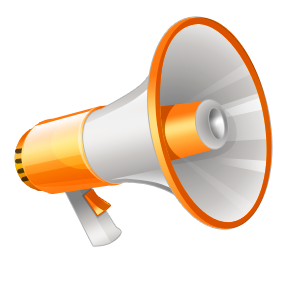 USE THE CHAT BOX
SCRIPT-NC
Supporting Change and Reform in Preservice Teaching in North Carolina
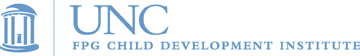 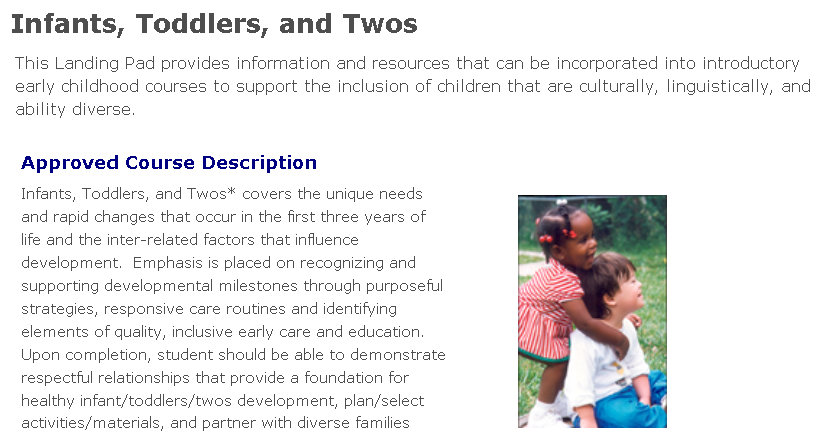 SCRIPT-NC
http://scriptnc.fpg.unc.edu/resource-search
Supporting Change and Reform in Preservice Teaching in North Carolina
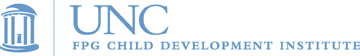 Common Areas of Emphasis
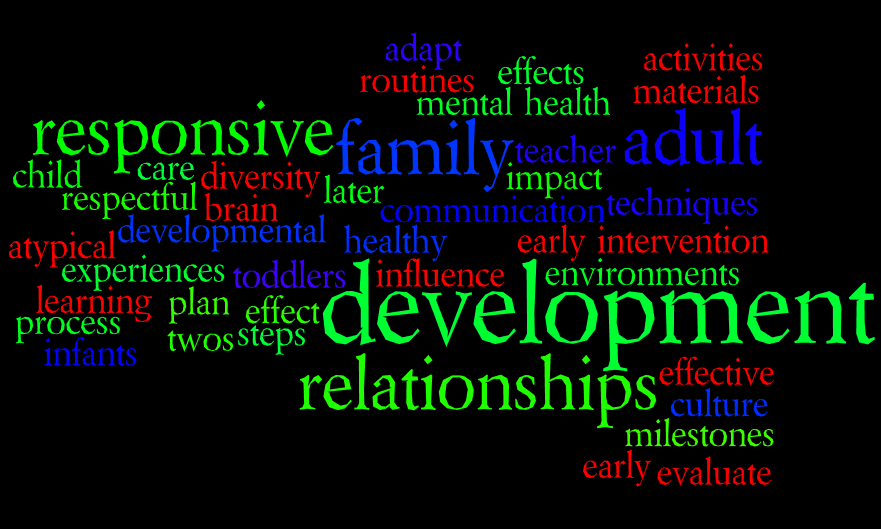 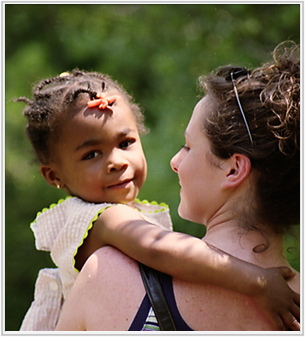 SCRIPT-NC
Supporting Change and Reform in Preservice Teaching in North Carolina
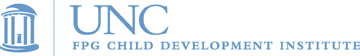 Developmental Contexts
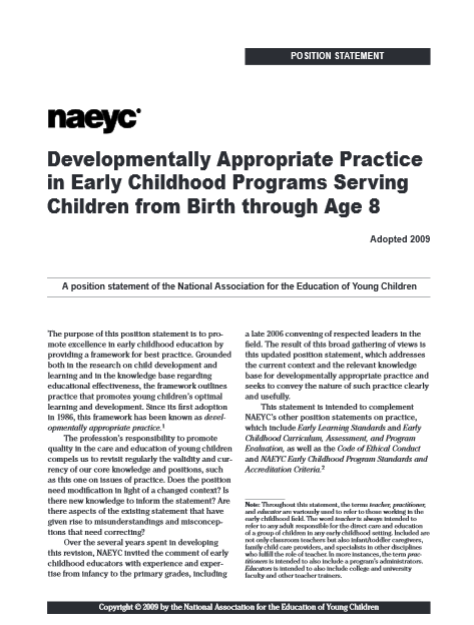 SCRIPT-NC
Supporting Change and Reform in Preservice Teaching in North Carolina
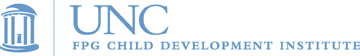 Commonly Used Commercial Resources
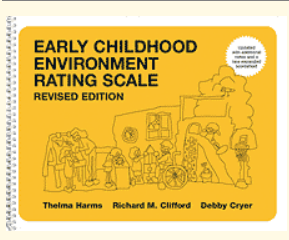 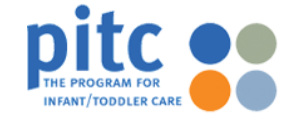 SCRIPT-NC
Supporting Change and Reform in Preservice Teaching in North Carolina
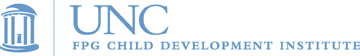 Look on your bookshelf
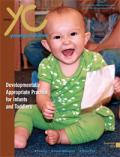 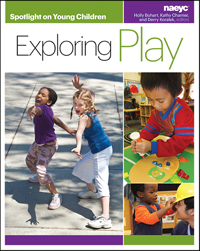 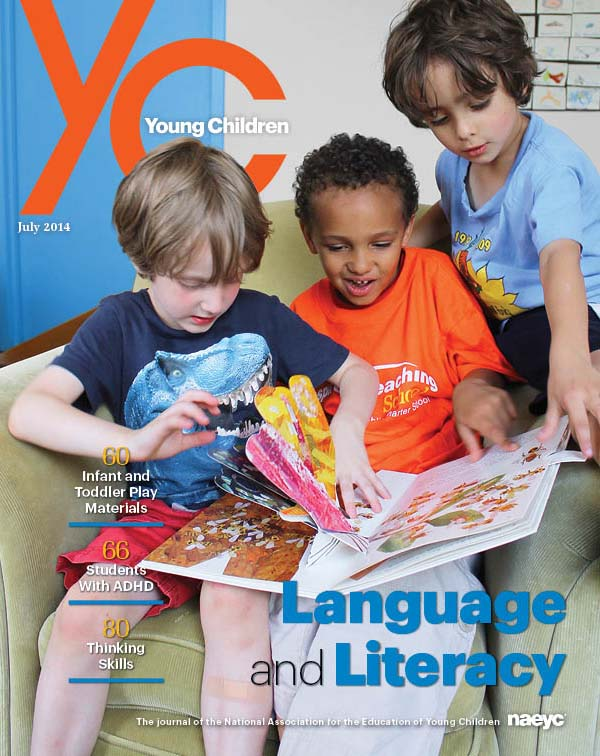 Developmentally Appropriate Practice for Infants & Toddlers
Articles, Reflections, Discussion Questions, Follow-Up Activities
Making the Right Choice Simple: Selecting Materials for Infants & Toddlers
Activities & Materials: Resources from NAEYC
Making the Right Choice Simple: Selecting Materials for Infants and Toddlers

    Ani N. Shabazian & Carolina Li Soga

Young Children 	July 2014

Developmentally appropriate
Encourage participation
Open-ended
Healthy and safe
Neutral and nonbiased
Supportive of different domains
Spotlight on Young Children: Exploring Play (comprehensive NAEYC benefit)

Holly Bohart, Kathy Charner, & Derry Koralek

Let’s Get Messy! Learning Through Art and Sensory Play

12 articles organized by the age of the children

Questions and follow up activities for each article
SCRIPT-NC
Supporting Change and Reform in Preservice Teaching in North Carolina
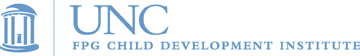 Preparation to Observe
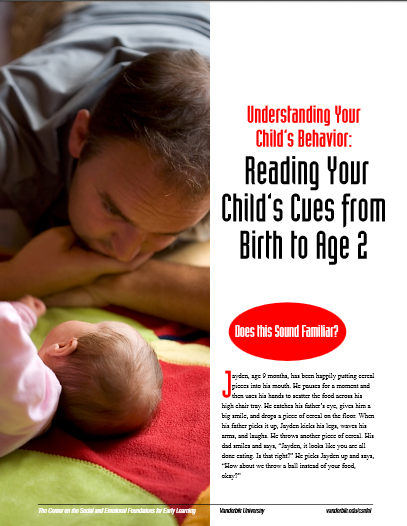 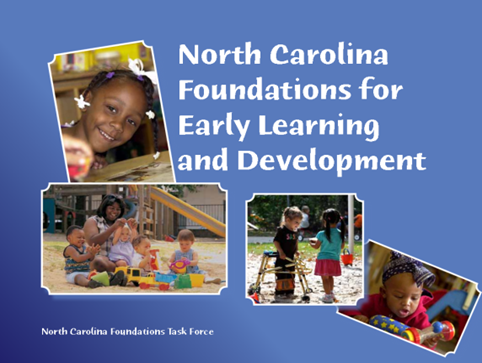 SCRIPT-NC
Supporting Change and Reform in Preservice Teaching in North Carolina
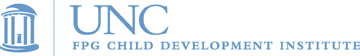 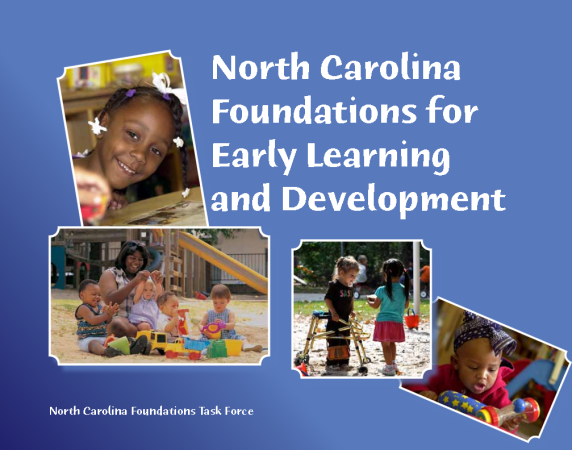 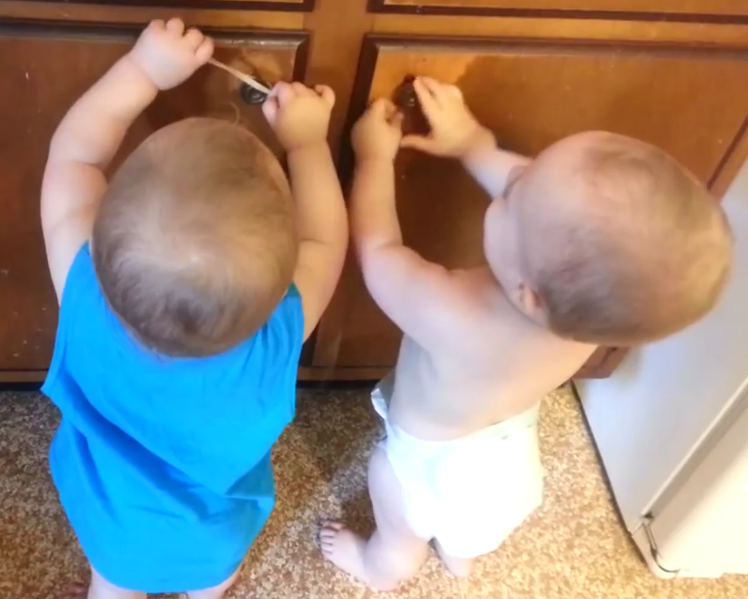 Rubber Band 
Babies
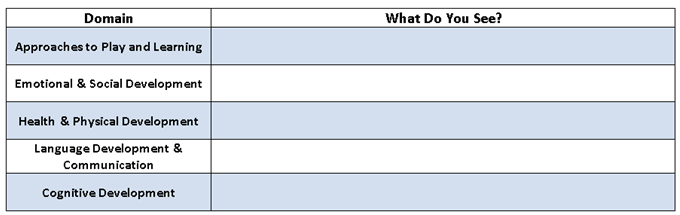 SCRIPT-NC
Supporting Change and Reform in Preservice Teaching in North Carolina
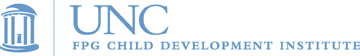 Help Your Students to Connect the Dots
Why do we observe?

Why do we document?

Observe how and how often?

Is it a difference? Or a delay?

The formative assessment process
Observe → document → monitor & evaluate progress → plan appropriate experiences
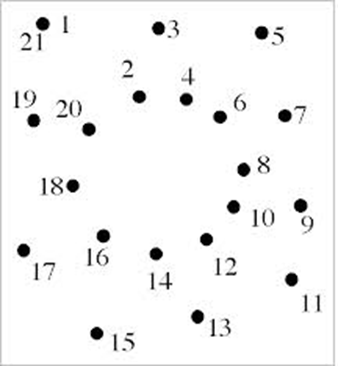 SCRIPT-NC
Supporting Change and Reform in Preservice Teaching in North Carolina
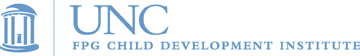 Emphasize Early Intervention
8 basic steps in the early intervention process

7 acronyms used in early intervention and what they mean

9 key terms in early intervention and their definitions

3 slideshow presentations

a Trainer’s Guide and Speaker’s Notes version of each slideshow

handouts and activity sheets
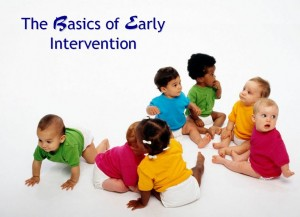 SCRIPT-NC
Supporting Change and Reform in Preservice Teaching in North Carolina
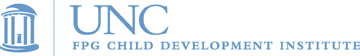 Early Intervention
Assignment

What agency is responsible for coordinating early intervention services in your state?

What is the definition for eligibility in your state?

What is the process for referring an infant or toddler for evaluation for early intervention services in your state?
Read about it
If  I Could Rewind the Clock: I Wish I Would Have Known This About My Daughter’s Diagnosis


See/hear about it
Early Childhood Intervention: The Power of Family
SCRIPT-NC
Supporting Change and Reform in Preservice Teaching in North Carolina
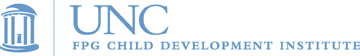 Brain Development
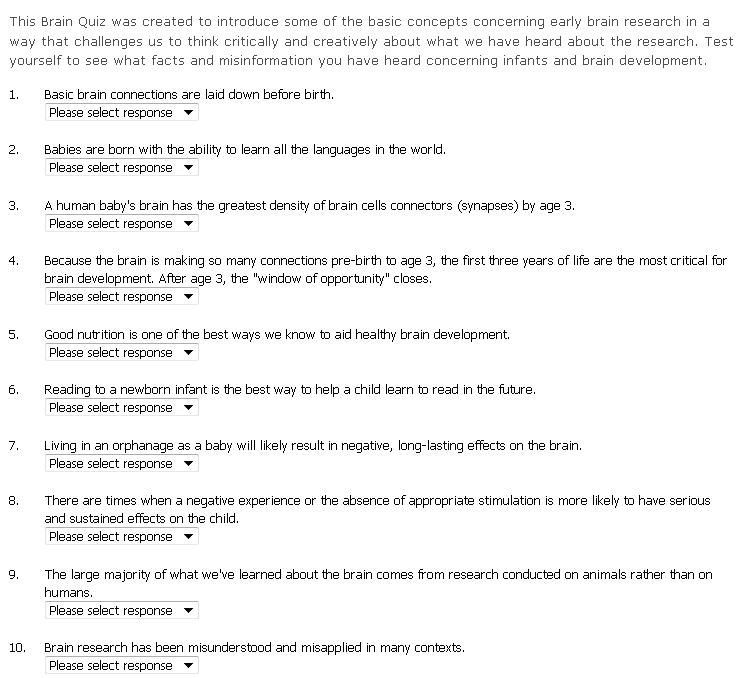 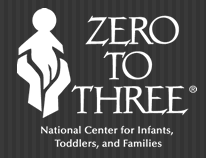 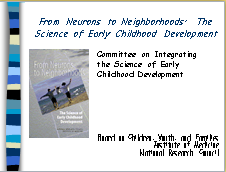 SCRIPT-NC
Supporting Change and Reform in Preservice Teaching in North Carolina
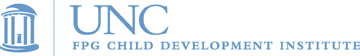 Respectful Relationships and Responsive Caregiving
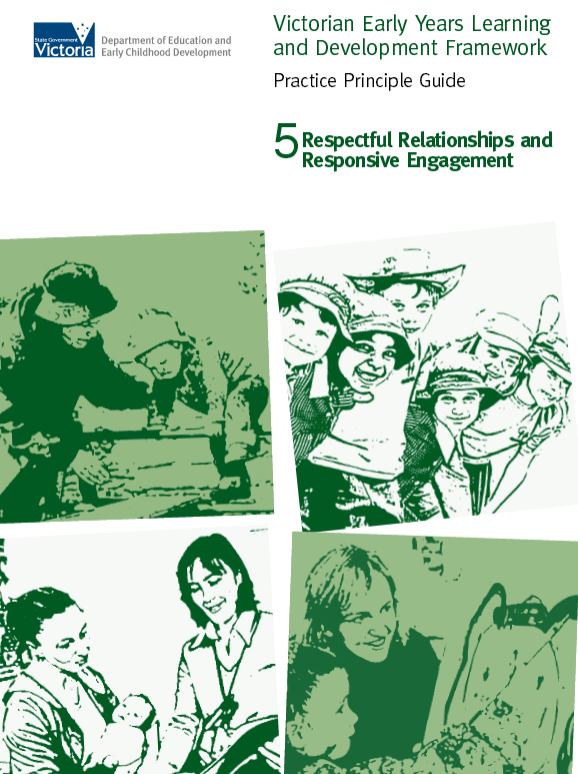 Content

Vignettes

Reflection/Interview Questions
How does the physical environment support and encourage respectful relationships between early childhood professionals and children or between professionals and families? 

Do you think early childhood professionals put too much pressure on families to share information about their lives? What do we really need to know?
Communication
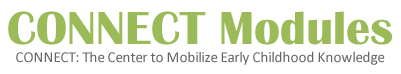 Activity

Discuss the components of effective communication  using Handout 3.1 - Communication Strategies to Build Collaboration from CONNECT Module 3

Give students a copy of the Communication Strategies Observation Checklist (Handout 3.2) from CONNECT Module 3

Show and discuss the three videos from CONNECT Module 3 (videos 3.3, 3.4, 4.5), which demonstrate key elements of effective communication. 

Show other videos of family/teacher interactions (e.g., videos from CONNECT Module 4). Discuss the communication strategies that were demonstrated in each video, again using the Checklist.
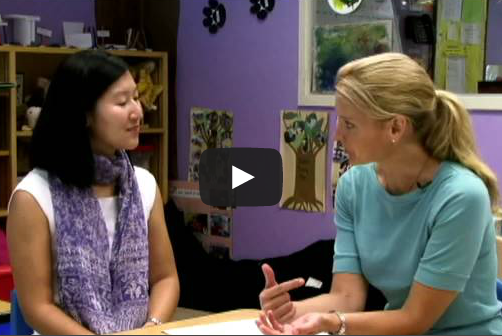 SCRIPT-NC
Supporting Change and Reform in Preservice Teaching in North Carolina
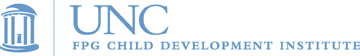 Mental Health
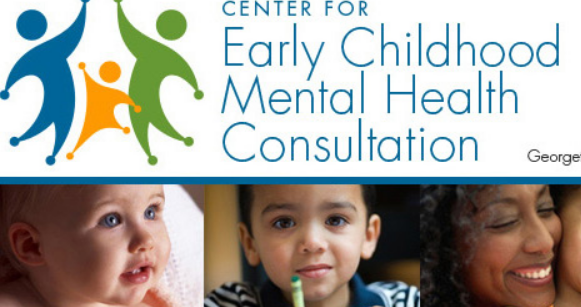 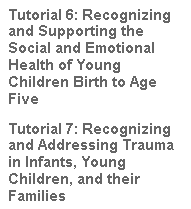 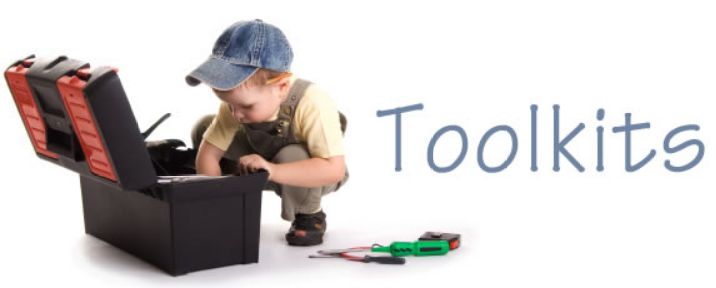 SCRIPT-NC
Supporting Change and Reform in Preservice Teaching in North Carolina
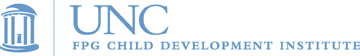 Environments
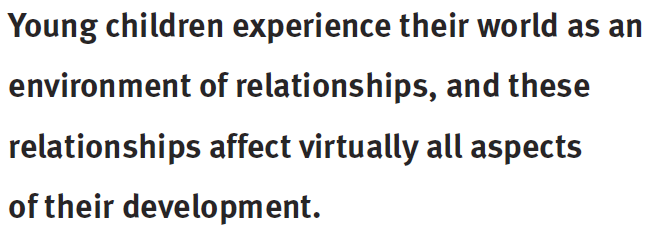 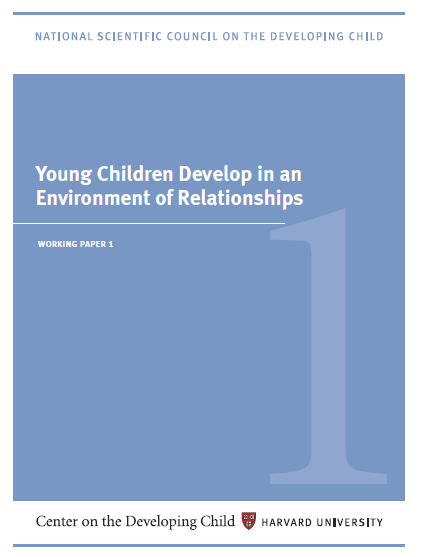 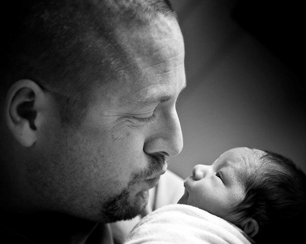 SCRIPT-NC
Supporting Change and Reform in Preservice Teaching in North Carolina
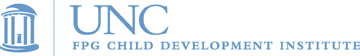 Environments
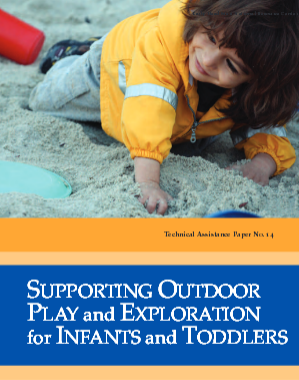 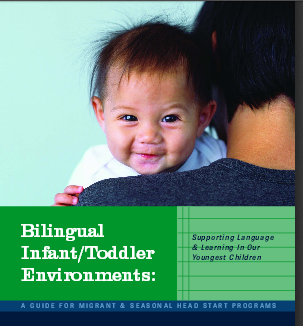 SCRIPT-NC
Supporting Change and Reform in Preservice Teaching in North Carolina
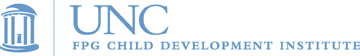 Interactions
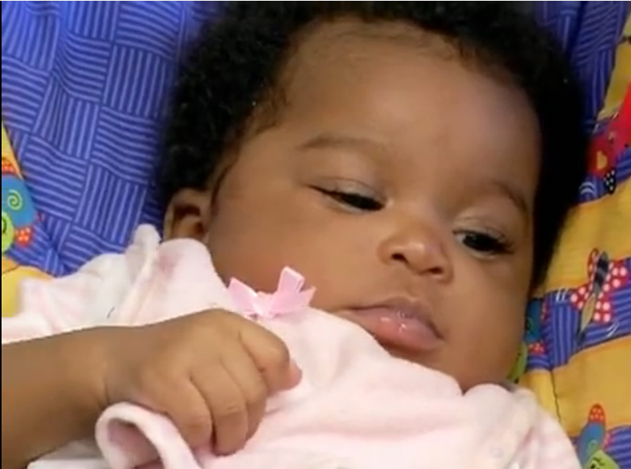 Tronick’s Still Face Paradigm
SCRIPT-NC
Supporting Change and Reform in Preservice Teaching in North Carolina
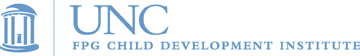 Our collectivecapabilityWhat’s your favorite resource (video, activity, reading, etc.) for your infant/toddler/twos course?
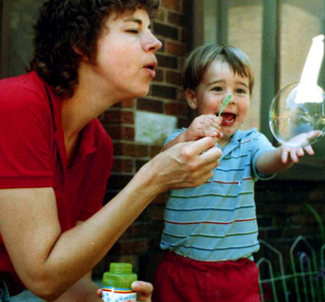 SCRIPT-NC
Supporting Change and Reform in Preservice Teaching in North Carolina
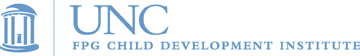 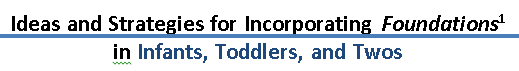 Activities
Develop observation and description skills

Support the use of Foundations (or other state early learning guidelines/standards) vis-à-vis recognizing developmental indicators

Support culturally and individually appropriate practices

Assignment
Imagine this: Mari, Ponijao, or Bayarjargal’s family is about to relocate to a program in your community in the US. If you were working as a teacher in that program (or a consultant to that program), what would you do to ensure that each child and family benefits from thoughtful, culturally-responsive services and supports?
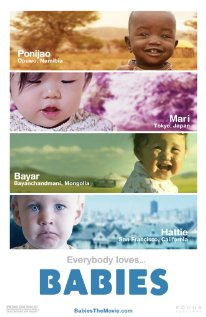 SCRIPT-NC
Supporting Change and Reform in Preservice Teaching in North Carolina
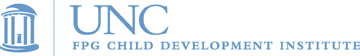 Child Observation Assignment
Do you have an assignment like this?

Your assignment is to get to know an infant or toddler this semester. Select a child you do not know well so you can really practice your observations on them. You should observe the child at least twice a month, recording all observations. In your final paper, draw conclusions about how this child is doing developmentally.
SCRIPT-NC
Supporting Change and Reform in Preservice Teaching in North Carolina
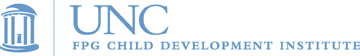 What about.  . .
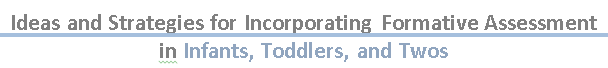 . . . incorporating an emphasis on formative assessment by introducing students to data-based decision making?
Require students to observe the same child at the same time of day over a period of several weeks 

Require students to collect and graph data obtained  from observation

Require students to make decisions about 
    next steps about how to/whether to adjust 
    teaching based on the data obtained


//studio.stupeflix.com/v/M8FHT7JW6u/?autoplay=1
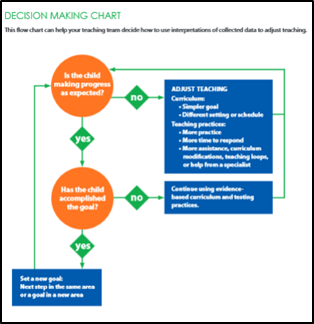 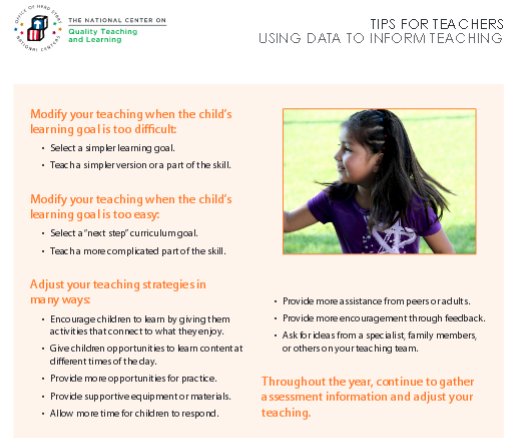 Or what about . . .
. . . looking at an infant/toddler setting through the lens of Universal Design for Learning (UDL)?

Ask students to read The Universal Design of Early Education: Moving Forward for All Children

Show students the Building Inclusive Childcare video

Introduce the UDL Checklist (Questions to Consider in UDL Observations in Early Childhood Environments)

Require students to use all or portions of the UDL checklist as a lens through which to observe


//studio.stupeflix.com/v/M8FHT7JW6u/?autoplay=1
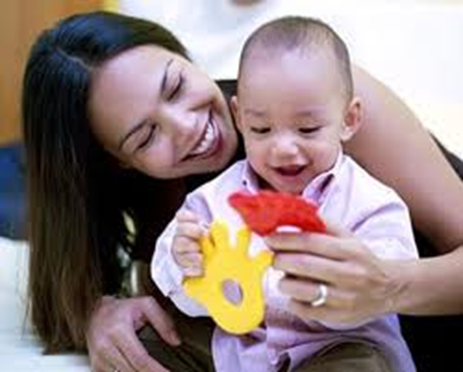 Design an Infant/Toddler Classroom Assignment
Do you have an assignment like this?

Your assignment is to design a high-quality, developmentally appropriate indoor learning environment for an assigned infant, toddler, or twos group. You will create the floor plan, a materials list, and a PowerPoint that explains your vision of a high quality DAP environment.
SCRIPT-NC
Supporting Change and Reform in Preservice Teaching in North Carolina
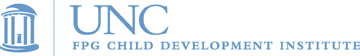 What about.  . .
. . . addressing components of this assignment across the semester?

Early in the semester, ask students to submit an initial design for a classroom.

Later mention that 
several of the infants/toddlers/twos have home languages other than English
Several come from families with very few financial resources
One has an IFSP and is receiving speech therapy for significantly delayed speech and language. 
Ask students to revise their original design (e.g., space for both small group and whole group work; images, labels, music that reflect the language/cultures of the families) to support these children.

OR, mention that the program will be adopting a Universal Design for Learning (UDL) approach to all classrooms. Ask students to revise their original design to support a UDL approach. 


//studio.stupeflix.com/v/M8FHT7JW6u/?autoplay=1
Caregiver Handout Assignment
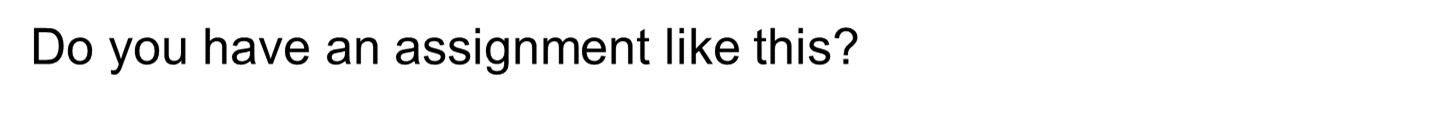 Create a simple handout that you could post in an infant, toddler, or two-year-old classroom listing at least ten suggestions the teachers or caregivers could use during caregiving routines to increase appropriate interactions and/or support the development of very young children.
SCRIPT-NC
Supporting Change and Reform in Preservice Teaching in North Carolina
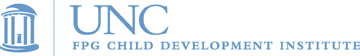 What about.  . .
. . . using this as an opportunity to learn more about how to support each infant/toddler/2?

Require suggestions that would support children who are dual language learners

Require suggestions that would support children who have a very brief attention span

Require suggestions that would support children who may have some developmental delays

Require adaptations for each suggestion that 
    would support different kinds of learners
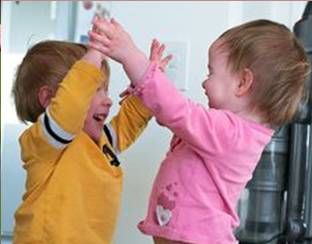 What about.  . .
. . . using this as an opportunity to learn more about evidence-based practices?

Consider asking teachers or caregivers about topics that they would like more information about (e.g., something that is an ongoing challenge in their classroom OR an area that they would like to learn more about)

Require to students to identify evidence-based approaches to addressing the challenge that has been identified.

Require students to present their ideas to the teachers/caregivers for feedback on the approaches identified.

OPTION: do the same with families (i.e., ask family members to identify a topic about which they would like more information)
Toy Design Assignment
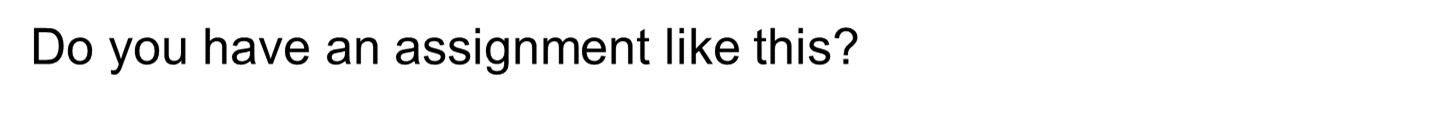 Based on your readings, make a toy for an infant, toddler or two year old that addresses each of the domains of development.
SCRIPT-NC
Supporting Change and Reform in Preservice Teaching in North Carolina
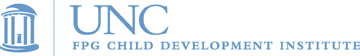 What about.  . .
. . . revisiting this assignment?

Require students to use readily available, every day objects/materials to create the toy. Or require that the toy be created out of readily available natural materials.

Require students to address the developmental domains the toy could be used to address

Require students to create an activity sheet for families that will convey how they can make the toy and use it to support essential aspects of their child’s development.



//studio.stupeflix.com/v/M8FHT7JW6u/?autoplay=1
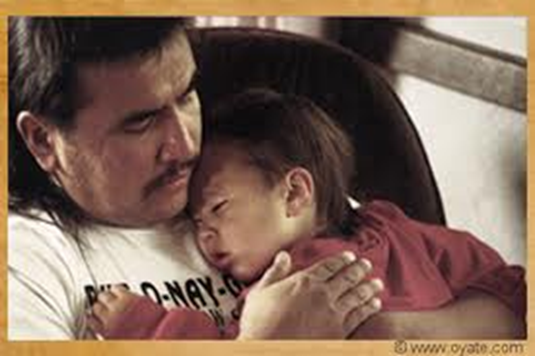 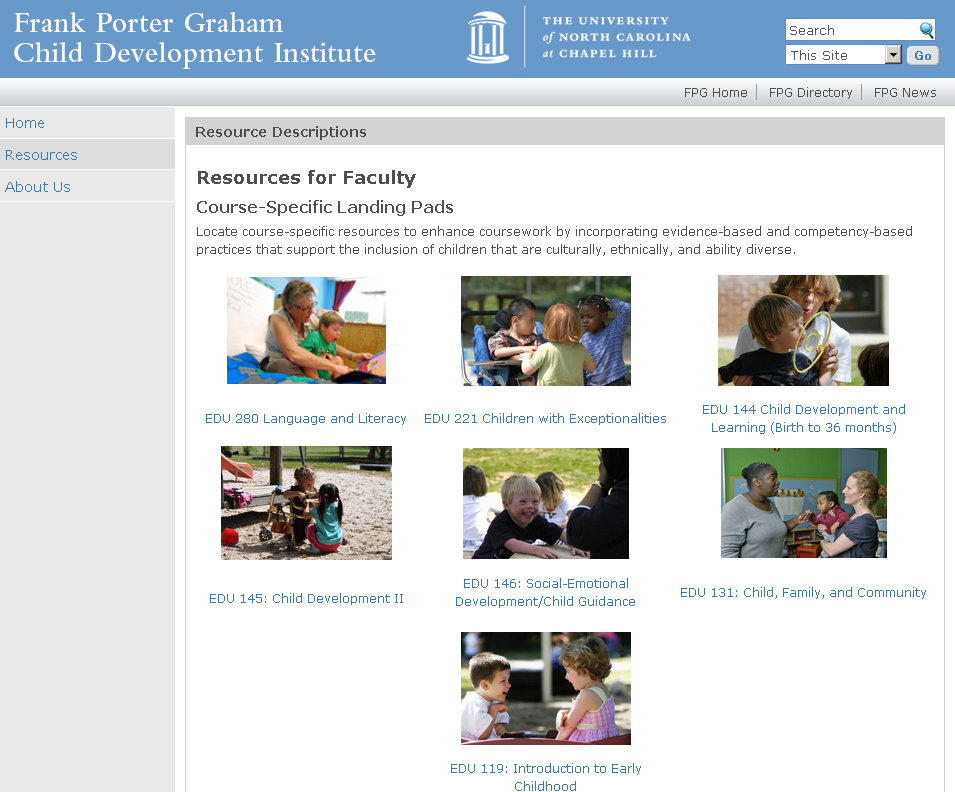 Landing 
Pads
SCRIPT-NC
SCRIPT-NC
http://scriptnc.fpg.unc.edu/resource-search
Supporting Change and Reform in Preservice Teaching in North Carolina
Supporting Change and Reform in Preservice Teaching in North Carolina
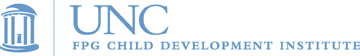 Upcoming Webinar
May 5, 2015 2:00 pm – 3:00 pm EST 
Topic: Child, Family, & Community
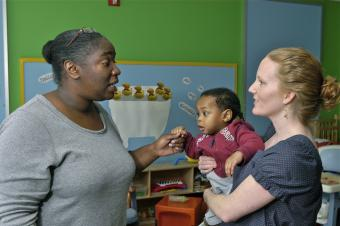 SCRIPT-NC
Register and check out the topics/dates for our 2015 webinar series:
https://unc.az1.qualtrics.com/SE/?SID=SV_4HhzfyxwEp2il25
Supporting Change and Reform in Preservice Teaching in North Carolina
November 6, 12:00 – 1:00 
Topic: Creative Activities
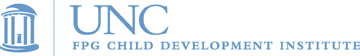 Questions?
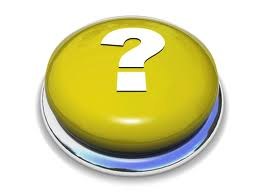 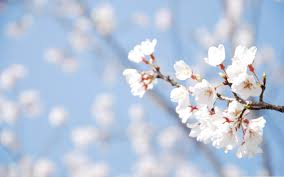 SCRIPT-NC
Supporting Change and Reform in Preservice Teaching in North Carolina
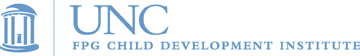 Next Steps
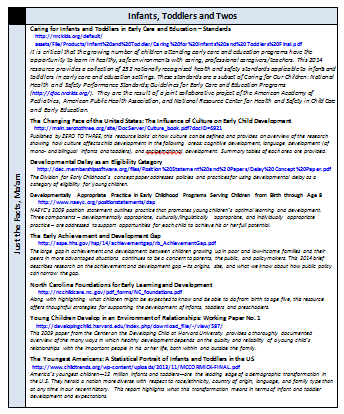 ❶ Go to SCRIPT-NC 
     http://scriptnc.fpg.unc.edu/resource-search

❷ Click on Infants, Toddlers and Twos

❸ Access all the resources from 
     today’s webinar
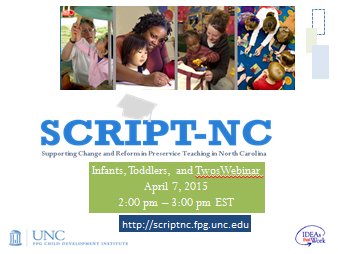 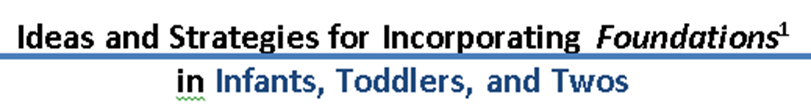 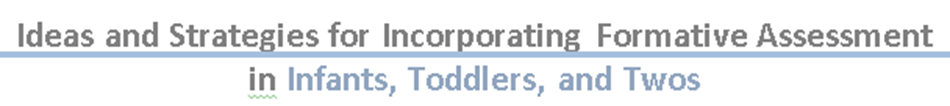 SCRIPT-NC
Supporting Change and Reform in Preservice Teaching in North Carolina
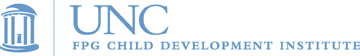 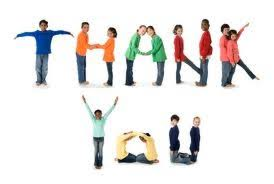 SCRIPT-NC
Supporting Change and Reform in Preservice Teaching in North Carolina
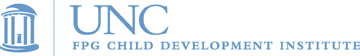 Give Us Your Feedback
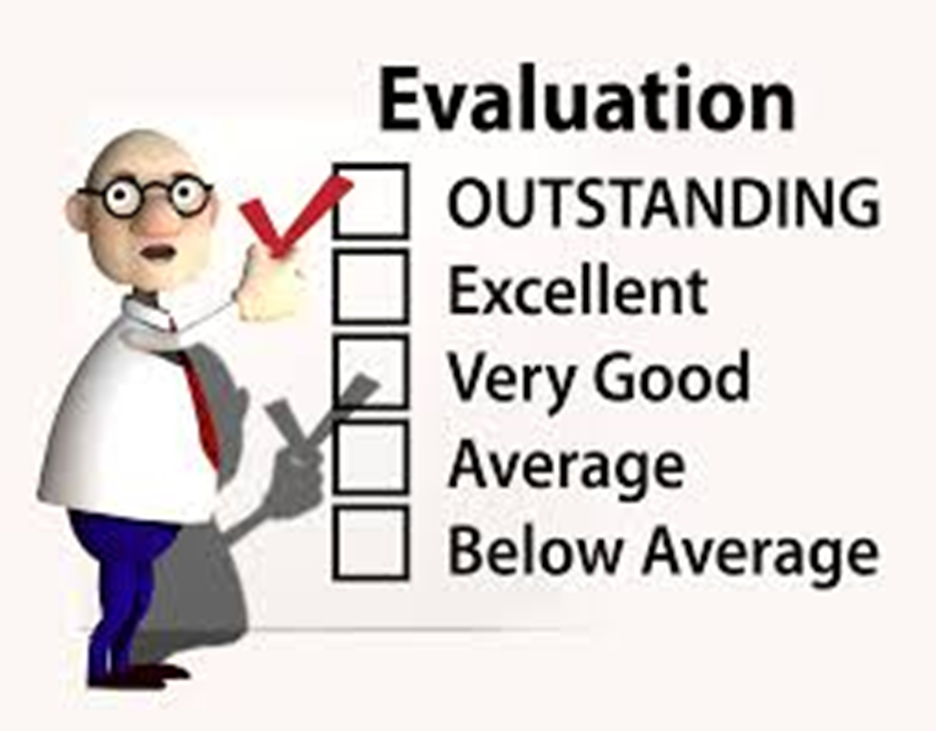 SCRIPT-NC
Supporting Change and Reform in Preservice Teaching in North Carolina
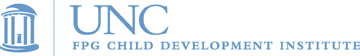 A final thought
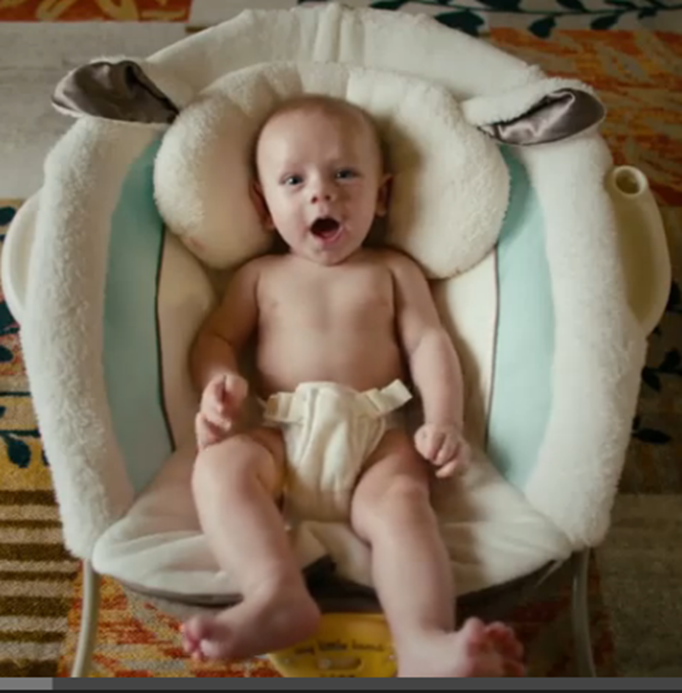 https://www.youtube.com/watch?v=foc0WiujVKk